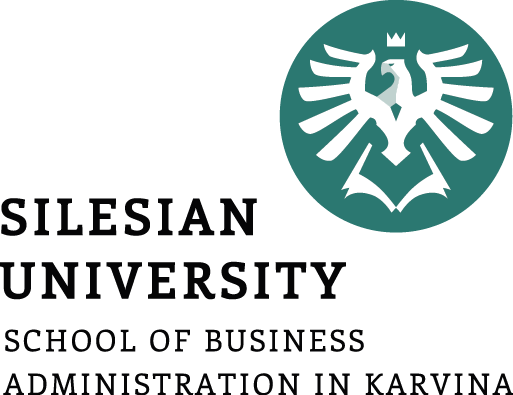 Applications of Linear Programming II
Ing. Radomír Perzina, Ph.D.
Operational Analysis for Economists
INMBAOAE
Outline of the lecture
Nutrition problem
Portfolio problem
Investment problem
Interpretation of the results
The Nutrition Problem
Daily meal for a person should contain at least 8000 kJ of energy, 80 g of proteins,15 mg ferrum and 200 mg vitamin C. There are 4 kinds of food available. Their composition as well as price per 100g is given in the table.
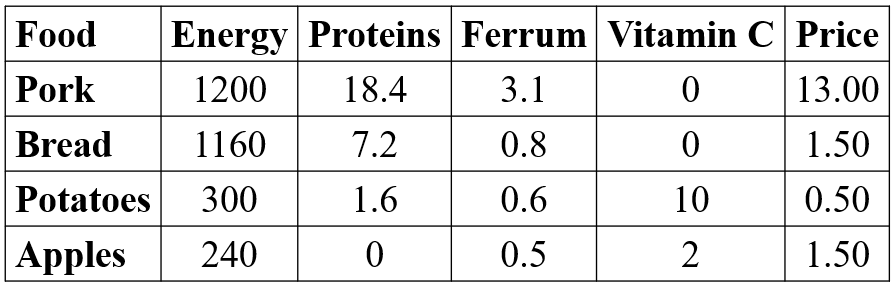 The Nutrition Problem – Solving
Variables xj,  j = 1,2,3,4 – the amount of food (pork, bread, potatoes, apples)  x1, x2, x3, x4 ≤ 0 
Constraints – requirements for the energy and composition of elements.
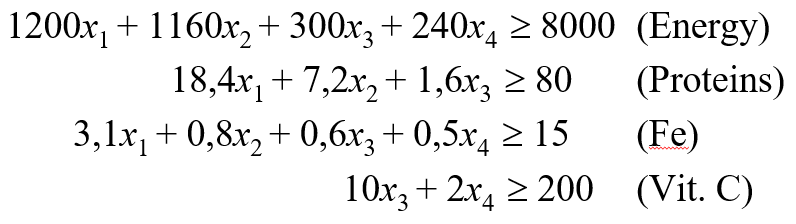 The Nutrition Problem – Solver Parameters
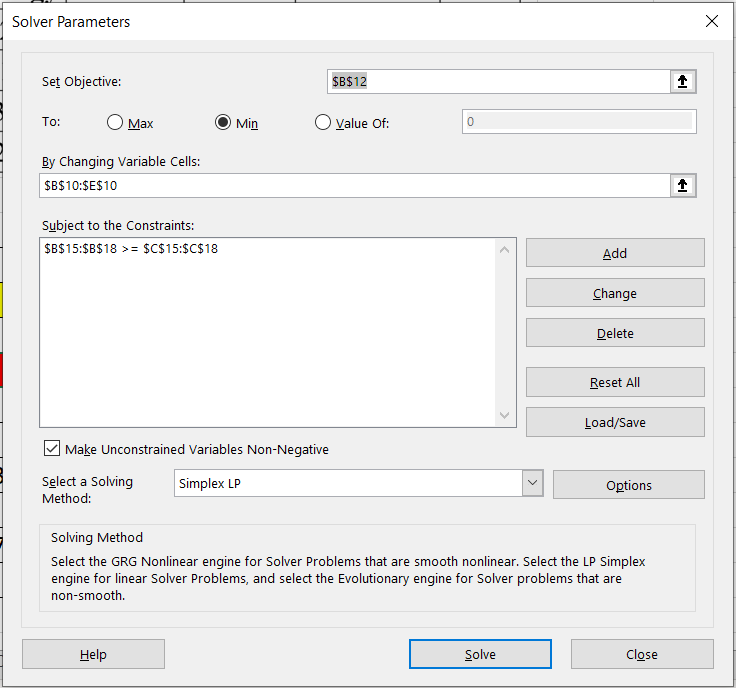 The Nutrition Problem – Solving
Goal: The cheapest structure of daily meal - the objective function:
minimize 


The optimal solution: x1= 2.609, x2= 0, x3= 20, x4= 0,z = 43.91
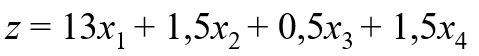 The Nutrition Problem 2
Daily feeding for a cow should contain at least 60000 kJ of energy, 5.4 kg of proteins, 3.3 kg fat and 6.7 kg fiber. 
There are 3 kinds of feeding available. Their composition as well as price per kg is given in the table.  
Find the cheapest daily mixture for cow.
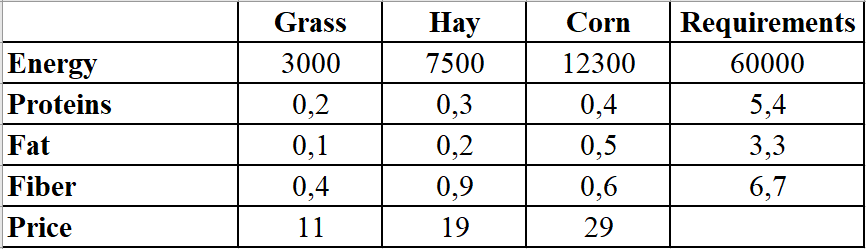 The Nutrition Problem 2 – Mathematical Model
z = 11x1 + 19x2 + 29x3 → min
Subject to
3000x1 + 7500x2 + 12300x3 ≥ 60000
0.2x1 + 0.3x2 + 0.4x3 ≥ 5.4 
0.1x1 + 0.2x2 + 0.5x3 ≥ 3.3 
0.4x1 + 0.9x2 + 0.6x3 ≥ 6.7 
x1, x2 , x3 ≥ 0
The Nutrition Problem 2 – Solver Parameters
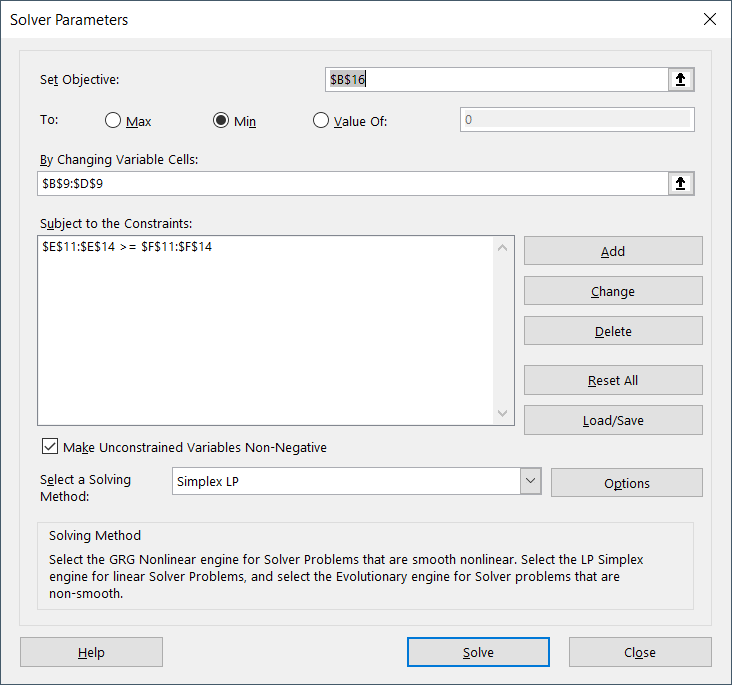 The Nutrition Problem 2 - Solution
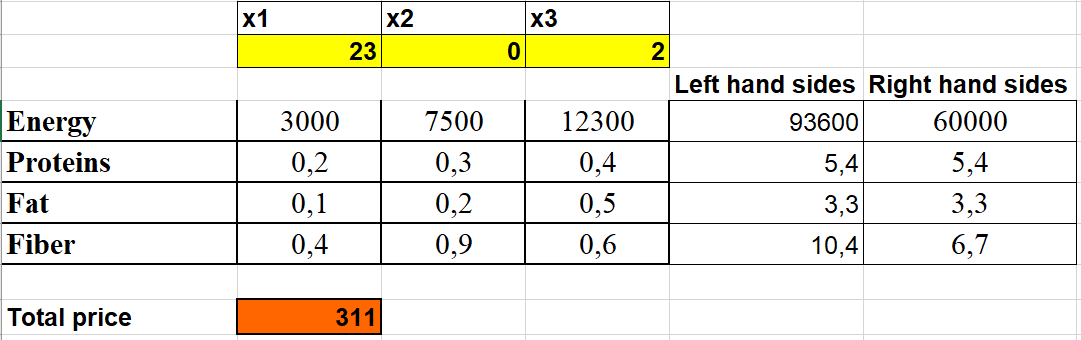 The Portfolio Problem
You want to invest 1mil. Euro on the stock market. You have selected shares of 4 companies and 2 bonds. These shares are characterized by the expected return and the risk.
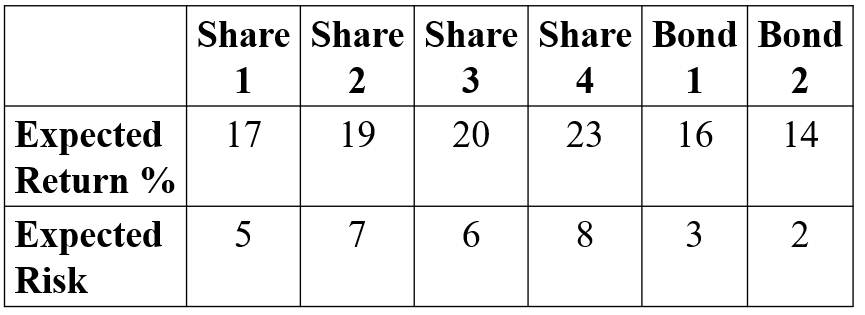 The Portfolio Problem
Your investment strategy suppose that:
To each share or bond invest at least 5% of the whole amount.
To bonds invest at least 30% of the whole amount.
Weighted sum of the risk must be less then 6.

Task:
Find optimal structure of the portfolio to maximize the expected return of the portfolio such that all constraints of the investment strategy are satisfied.
The Portfolio Problem – Solving
Variables a1, a2, a3, a4, o1, o2, - amount invested to shares 1, 2, 3 and 4 and bonds 1 and 2. 
Goal – maximize expected return → the objective function:
	maximize
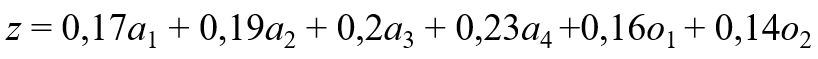 The Portfolio Problem – Solving
Constraints:
Available 1 mil. Euro:
a1 + a2 + a3 + a4 + o1 + o2 = 1 000 000
To each share or bond invest at least 5%:
a1,a2,a3,a4,o1,o2 ≥ 0,05·1 000 000
To bonds invest at least 30% :
o1 + o2 ≥ 0,3·1 000 000
The Portfolio Problem – Solver Parameters
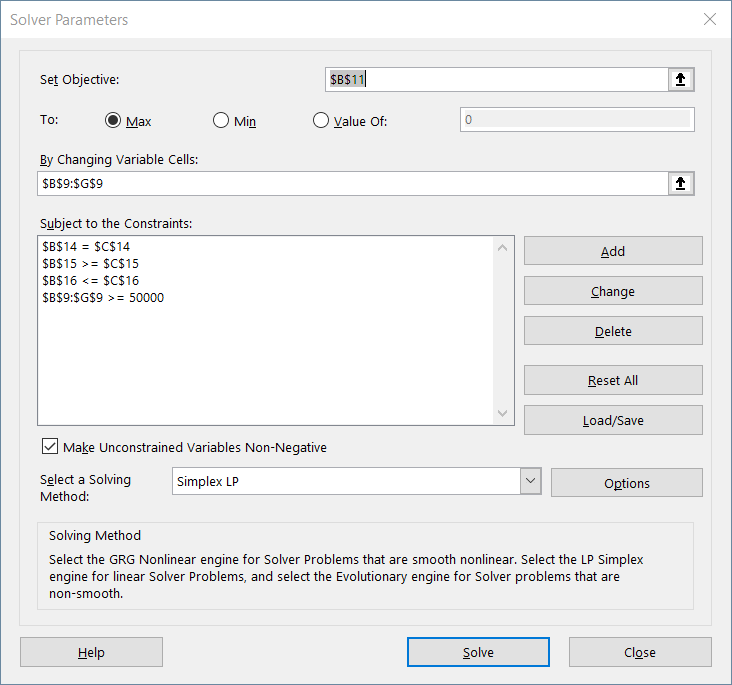 The Portfolio Problem – Solution
The risk of the portfolio must be less or equal than 6:
(5a1 + 7a2 + 6a3 + 8a4 + 3o1 + 2o2 ) / 1 000 000 ≤ 6
The optimal solution:
    a1 = a2 = a3 = 50 000, a4 = 520 000, o1=280 000 , o2 = 50 0 00, z = 199 400.
The Investment Problem
The company management wants to invest 10mil Euro. The amount can be invested to the bank account with fixed interest rate of 6% or it can be invested to four financial projects with 5 years investment horizon. The cost and revenue of the projects are summarized in the table.
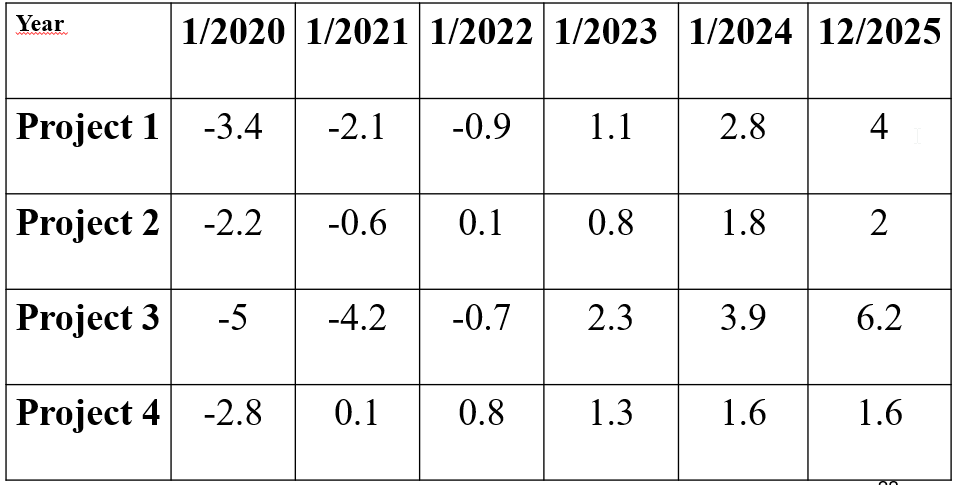 The Investment Problem
Task:
Suggest the invest strategy in order to maximize the total amount at the end of the investment period.
The Investment Problem – Solving
Investing to all project requires 13.4 mil. Euro.
Available only 10 mil. Euro → partial investing (e.g. 10% participation means 10% of investment costs and 10% of revenues). 
Variables x1, x2, x3, x4 – ratio of participation on projects 1, 2, 3 a 4: 
0 ≤ x1, x2, x3, x4  ≤ 1
The Investment Problem – Solving
Constraints – balance of cost and available amount. 

Year 2020 - 10 mil. Euro available
3.4x1 + 2.2x2 + 5x3 + 2.8x4 ≤ 10
Note. p1 as amount invested to the bank account:
3.4x1 + 2.2x2 + 5x3 + 2.8x4 + p1 = 10

Year 2021 – available the amount from the bank account increased by the interest, i.e. 1.06p1 and revenues from the 4th project
2.1x1 + 0.6x2 + 4.2x3 + p2 = 0.1x4 + 1.06p1
The Investment Problem – Solving
Year 2022: 
0.9x1 + 0.7x3 + p3 = 0.1x2 + 0.8x4 + 1.06p2

Year 2023:
p4 = 1.1x1 + 0.8x2 + 2.3x3 + 1.3x4 + 1.06p3

Year 2024:
p5 = 2.8x1 + 1.8x2 + 3.9x3 + 1.6x4 + 1.06p4
p1, p2 , p3 , p4 , p5 ≥ 0
The Investment Problem – Solver Parameters
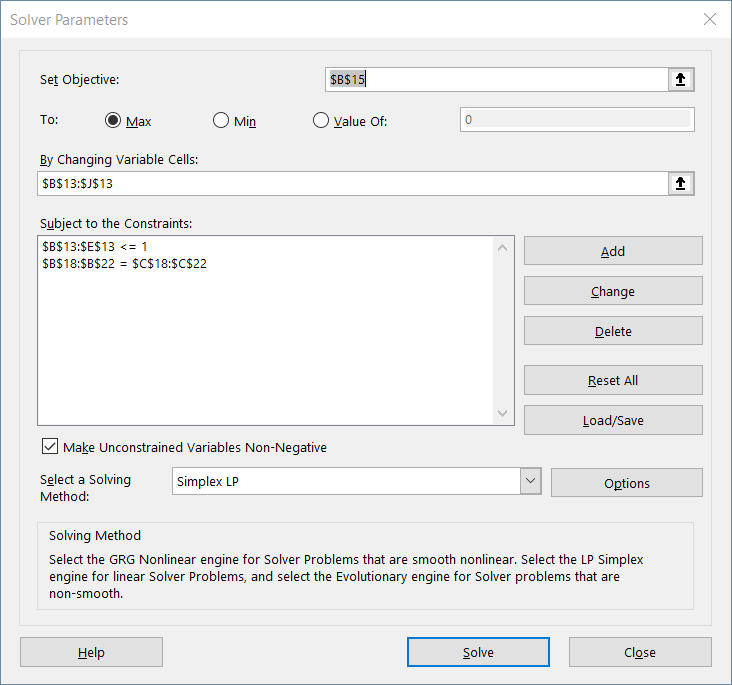 The Investment Problem – Solving
Goal: maximize the amount at the end of 5 year investment period
Objective function:
maximize 
	 4x1 + 2x2 + 6.2x3 + 1.6x4 + 1.06p5
Optimal solution:
	x1= x3= 0, x2= x4= 1, p1= 5, p2= 4.8, p3= 5.99,p4= 8.45, p5= 12.35, z = 23.367.
To remember
Nutrition problem
Investment problem
Portfolio problem
Questions
Do you know any real-life applications of a cutting problem?
What represent variables in a nutrition problem?
Thank you for your attention